Der Sachverständige im Prozess
Dr. Hapig & KollegenRECHTSANWÄLTE und NOTARE
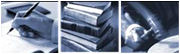 Übersicht
Rolle im Prozess: Verfahrensarten
„in dem selbstständigen Beweisverfahren Musterfrau ./. Mustermann“ oder „in dem Rechtsstreit Musterfrau ./. 	Mustermann“ 
– was denn nun?

-  Aufgabenstellung
Wer bestimmt, was ein Mangel ist? Juristischer vs. technischer Mangelbegriff, das Problem der Ausforschung und die Abgrenzung zwischen Rechtsfrage und Beweisfrage

Zusammenarbeit mit dem GerichtWas darf, kann und muss der Sachverständige? Wer hilft und wie?

Die SachverständigenanhörungZweck, Vorbereitung, Ablauf, Konsequenz/ Sanktionen
Dr. Hapig & KollegenRECHTSANWÄLTE und NOTARE
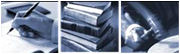 Die Rolle des Sachverständigen:
„In dem selbständigen Beweisverfahren“oder auch: „2 OH 0000/23“
Beginn: Parteiantrag auf Feststellung bestimmter Tatsachen
Ende: (Ergänzungs-) Gutachten, kein Urteil
Rein tatsachenbezogene Fragen, keine juristische Bewertung

Privatgutachten ≠ Beweis
Beweiswirkung nur über gerichtliches Gutachten (= im Auftrag des Gerichts)

Beweissicherung (Eilverfahren!)
Vermeidung eines Rechtsstreits
Dr. Hapig & KollegenRECHTSANWÄLTE und NOTARE
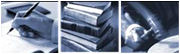 Die Rolle des Sachverständigen:
„In dem Rechtsstreit“ oder auch: „2 O 0000/23“
Beginn: Klage (konkreter Anspruch wird eingeklagt)
Ergebnis des Verfahrens: Urteil

Keine Aufklärung von Amts wegen, sog. „Beibringungsgrundsatz“
Partei stellt neben Antrag auf Verurteilung auch Antrag auf Beweiserhebung 
	(„Beweis: einzuholendes Gutachten“)

Gericht braucht Ihre Fachkenntnis, um Tatsachenfragen zu beantworten. Erst Ihre Antworten können dann wieder juristisch bewertet werden
Dr. Hapig & KollegenRECHTSANWÄLTE und NOTARE
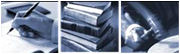 Beispiel:
Stellen Sie sich vor, alle Menschen wären im Grundsatz 	farbenblind. Nur Menschen, die auf eine ganz bestimmte Art 	ausgebildet wurden (Sie) können Farben sehen.

	Streitfall:
	A wollte ein rotes Auto bei B kaufen. B gibt ihm ein Auto. Auf A 	wirkt das Auto zu „hellgrau“. Vielleicht bestätigt ihm auch 	jemand, der in Farben etwas besser ausgebildet ist, als A, 	„stimmt, das Auto ist gelb, nicht rot.“ A möchte das Auto an B 	zurückgeben und sein Geld zurück.
Dr. Hapig & KollegenRECHTSANWÄLTE und NOTARE
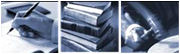 Beispiel:
Selbstständiges Beweisverfahren:
A und B sind sich einig: wenn das Auto tatsächlich eine andere Farbe hat als rot, dann steht fest, dass A sein Geld zurückbekommen und B das Auto zurücknehmen muss.

Sie streiten sich ausschließlich darüber, ob das Auto nun rot ist oder nicht.
A beantragt bei Gericht:
	Es soll über einen Sachverständigen (Sie) festgestellt werden, 
	ob das Auto rot ist.

Das Verfahren endet mit Ihrer Feststellung „Ja.“ oder „Nein.“
Dr. Hapig & KollegenRECHTSANWÄLTE und NOTARE
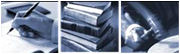 Beispiel:
Rechtsstreit: 
A beantragt bei Gericht:
	B soll verurteilt werden, A den bezahlten Kaufpreis für das Auto 	zurückzuzahlen, weil das Auto nicht rot ist.
Das Gericht prüft: Gab es eine wirksame Vereinbarung, dass das verkaufte Auto rot sein sollte?
Erst wenn alle juristischen Vorfragen geklärt sind, fragt das Gericht Sie: Ist das Auto rot?
Sie stellen fest: „Ja.“ oder „Nein.“

Das Gericht prüft weiter, ob alle weiteren juristischen Voraussetzungen dafür vorliegen, dass A sein Geld zurückbekommt. Je nach dem, ob dies der Fall ist: Urteil für A oder gegen A
Dr. Hapig & KollegenRECHTSANWÄLTE und NOTARE
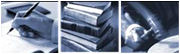 Aufgabenstellung: Der Beweisbeschluss
§ 358Notwendigkeit eines Beweisbeschlusses
Erfordert die Beweisaufnahme ein besonderes Verfahren, so ist es durch Beweisbeschluss anzuordnen.
Dr. Hapig & KollegenRECHTSANWÄLTE und NOTARE
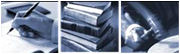 Ablauf
Beweisbeschluss → Beweisfrage(n)
↓
Ggf. Frage an zuständige Kammer, wer von dort für das Fachgebiet vorgeschlagen wird
↓
Vorschlag wird Parteien zur Stellungnahme zugesendet: Bestehen Bedenken gegen die Person des Sachverständigen?
	(mögliche Befangenheit? Trifft Fachgebiet vollumfänglich 	auf 	Beweisfrage zu?)
↓
Wenn keine Bedenken: Beschluss über Person des 	Sachverständigen und Höhe des Kostenvorschusses
↓
Auftragsschreiben zusammen mit Gerichtsakte an Sachverständigen
Dr. Hapig & KollegenRECHTSANWÄLTE und NOTARE
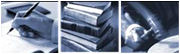 Aufgabenstellung: Die Übersendung der Akten
Prüfung: 
Fällt die Frage in meinen Fachbereich?
Erschließen sich mir alle Informationen aus der 	Gerichtsakte, die ich für die Beantwortung der Frage 	brauchen werde?
Gibt es Unklarheiten zur Grundlage der Beantwortung?
Beispiel: Soll von KfW 55 – Anforderungen ausgegangen werden oder nicht?
Werden weitere Unterlagen benötigt, um Beweisfragen beantworten zu können?
Wird der vom Gericht angesetzte Kostenvorschuss voraussichtlich den Aufwand decken? 
	Wenn irgendetwas davon nicht klar ist: Nachfrage bei 	Gericht!
Dr. Hapig & KollegenRECHTSANWÄLTE und NOTARE
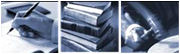 Aufgabenstellung: Die Übersendung der Akten
§ 407a ZPO
Weitere Pflichten des Sachverständigen
(1) 1Der Sachverständige hat unverzüglich zu prüfen, ob der Auftrag in sein Fachgebiet fällt und ohne die Hinzuziehung weiterer Sachverständiger sowie innerhalb der vom Gericht gesetzten Frist erledigt werden kann. 2Ist das nicht der Fall, so hat der Sachverständige das Gericht unverzüglich zu verständigen.
(2) 1Der Sachverständige hat unverzüglich zu prüfen, ob ein Grund vorliegt, der geeignet ist, Misstrauen gegen seine Unparteilichkeit zu rechtfertigen. 2Der Sachverständige hat dem Gericht solche Gründe unverzüglich mitzuteilen. 3Unterlässt er dies, kann gegen ihn ein Ordnungsgeld festgesetzt werden.
Dr. Hapig & KollegenRECHTSANWÄLTE und NOTARE
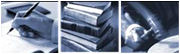 Aufgabenstellung: Die Übersendung der Akten
§ 407a ZPO
Weitere Pflichten des Sachverständigen

(3) 1Der Sachverständige ist nicht befugt, den Auftrag auf einen anderen zu übertragen. 2Soweit er sich der Mitarbeit einer anderen Person bedient, hat er diese namhaft zu machen und den Umfang ihrer Tätigkeit anzugeben, falls es sich nicht um Hilfsdienste von untergeordneter Bedeutung handelt.

4) 1Hat der Sachverständige Zweifel an Inhalt und Umfang des Auftrages, so hat er unverzüglich eine Klärung durch das Gericht herbeizuführen. 2Erwachsen voraussichtlich Kosten, die erkennbar außer Verhältnis zum Wert des Streitgegenstandes stehen oder einen angeforderten Kostenvorschuss erheblich übersteigen, so hat der Sachverständige rechtzeitig hierauf hinzuweisen.
Dr. Hapig & KollegenRECHTSANWÄLTE und NOTARE
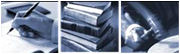 Beweisantrag oder Ausforschung?Nachfrage bei Gericht als Recht
§ 404a ZPO: Leitung der Tätigkeit des Sachverständigen
(1) Das Gericht hat die Tätigkeit des Sachverständigen zu leiten und kann ihm für Art und Umfang seiner Tätigkeit Weisungen erteilen.
(2) Soweit es die Besonderheit des Falles erfordert, soll das Gericht den Sachverständigen vor Abfassung der Beweisfrage hören, ihn in seine Aufgabe einweisen und ihm auf Verlangen den Auftrag erläutern.
(3) Bei streitigem Sachverhalt bestimmt das Gericht, welche Tatsachen der Sachverständige der Begutachtung zugrunde legen soll.
(4) Soweit es erforderlich ist, bestimmt das Gericht, in welchem Umfang der Sachverständige zur Aufklärung der Beweisfrage befugt ist, inwieweit er mit den Parteien in Verbindung treten darf und wann er ihnen die Teilnahme an seinen Ermittlungen zu gestatten hat.
(5) 1Weisungen an den Sachverständigen sind den Parteien mitzuteilen. 2Findet ein besonderer Termin zur Einweisung des Sachverständigen statt, so ist den Parteien die Teilnahme zu gestatten
Dr. Hapig & KollegenRECHTSANWÄLTE und NOTARE
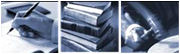 Aufgabenstellung: Der Beweisbeschluss
Mögliche Fragen an den SV sind bspw.:

Liegt die behauptete Abweichung von der Beschaffenheitsvereinbarung vor?
Liegt eine Verstoß gegen anerkannte Regeln der Technik vor?
Hat der Auftragnehmer den Mangel verursacht?
Liegt ein Verursachungsbeitrag des Auftraggebers vor, insbesondere fehlerhafte Planung?
Verbleibt nach der Mängelbeseitigung ein Minderwert?
War die Fehlerhaftigkeit der Vorleistung erkennbar?
Dr. Hapig & KollegenRECHTSANWÄLTE und NOTARE
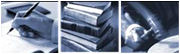 Beweisantrag oder Ausforschung?
Aber: gerade im selbstständigen Beweisverfahren Fragen oft „schwammig“ formuliert und werden vom Gericht auch so in Beweisbeschluss übernommen

Oder: Weiterleitung Schriftsätze an Sachverständige „möge sich 	   damit auseinandersetzen“

Wann werden die Fragen unzulässig?
Dr. Hapig & KollegenRECHTSANWÄLTE und NOTARE
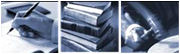 Beweisantrag oder Ausforschung?
„Ob“: Gibt es ein Problem mit einem Gewerk?
Symptome reichen (sog. Symptomrechtsprechung)
Beispiel: „Dringt im Dachgeschoss im Bereich des Schornsteinanschlusses Wasser ein?“
Nicht zwingend erforderlich: „Weist die Verklebung der Abdichtungsbahnen Fehlstellen auf?“
Aber: mindestens Symptome!
Ausforschung überall dort, wo keine konkrete „Problematik“ beschrieben wird
Negativbeispiel: „Ist die Abdichtung des Schornsteins fachgerecht ausgeführt?“
In welcher Hinsicht? Wo? Um welchen Bereich geht es?
Negativbeispiel: „Weist das Dach Undichtigkeiten auf?“
Wo? Was heißt „undicht“? Feuchtigkeit? Luftzug?
Dr. Hapig & KollegenRECHTSANWÄLTE und NOTARE
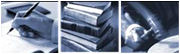 Beweisantrag oder Ausforschung?
„Warum?“ (Beispiel: „Was ist die Ursache?“)
Hier hat der Sachverständige festzustellen, „wo es hakt“
Beispiel: an welcher Voraussetzung für ein dichtes Dach fehlt es –technisch gesehen – konkret? 
Grundlage der Begutachtung: Woraus geht hervor, dass dieser Arbeitsschritt anders hätte ausgeführt werden müssen? (reine Funktionalität, DIN-Vorschriften, Wechselwirkungen mit anderen Umständen vor Ort, etc.)
Was folgt aus diesem „Verstoß“? Handelt es sich um eine zwingende und/oder allgemein anerkannte Vorschrift/ annerkannte Regeln der Technik oder gibt es Einschränkungen?
Dr. Hapig & KollegenRECHTSANWÄLTE und NOTARE
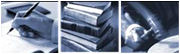 Beweisantrag oder Ausforschung?
„Wie?“ (Beispiel: „Welche Maßnahmen sind zur Mangelbeseitigung erforderlich?“
Ermittlung des Umfanges durch den Sachverständigen, keine Vorgaben des Gerichts oder der Parteien erforderlich

„Wie viel?“ (Beispiel: „Welche Kosten werden durch die Beseitigung voraussichtlich entstehen?“)
Kostenschätzung
Mitteilung, wenn und soweit Kosten (einzelner Teilgewerke) nicht in eigene Fachkompetenz fallen
Dr. Hapig & KollegenRECHTSANWÄLTE und NOTARE
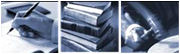 Der Beweisbeschluss und das Problem: Ausforschung
§ 358Notwendigkeit eines Beweisbeschlusses
Erfordert die Beweisaufnahme ein besonderes Verfahren, so ist es durch Beweisbeschluss anzuordnen.

Deshalb: keine Beweiserhebung außerhalb des Beweisbeschlusses!
Dr. Hapig & KollegenRECHTSANWÄLTE und NOTARE
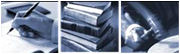 Beweisantrag oder Ausforschung?
§ 403 ZPOBeweisantritt
Der Beweis wird durch die Bezeichnung der zu begutachtenden Punkte angetreten.
§ 359 ZPO
Inhalt des Beweisbeschlusses
Der Beweisbeschluss enthält:
1.	die Bezeichnung der streitigen Tatsachen, über die der Beweis zu erheben ist;
 […]
Dr. Hapig & KollegenRECHTSANWÄLTE und NOTARE
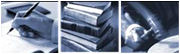 Beweisantrag oder Ausforschung?
Nicht zulässige Fragen an den SV sind bspw.:

Liegen weitere Mängel an der Fassade des Gebäudes vor?
Der Sachverständige möge bei Beantwortung der Fragen auf das Gutachten des SV…eingehen.

Unzulässig sind stets solche Fragen die reine Ausforschung darstellen und nicht mit einer Mangelbehauptung unterlegt sind.
Dr. Hapig & KollegenRECHTSANWÄLTE und NOTARE
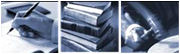 Beweisantrag oder Ausforschung?
Ist die Dachabdichtung mangelhaft?



Ist die Ausführung der Dachabdichtung in der Art, dass die Bitumenmasse auf nassen Untergrund aufgetragen wurde, mangelhaft?
Dr. Hapig & KollegenRECHTSANWÄLTE und NOTARE
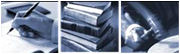 Exkurs: Symptom-Rechtsprechung als Problem im Gutachtenauftrag
Wie weit darf der Gutachter zur Ermittlung des „Fehlers“ gehen?
Kontakt mit dem Gericht
Darstellen, welche Grundlagen benötigt werden, um Abweichungen von Leistungsbeschreibungen feststellen zu können
Mögliche Problematiken zwischen „vertraglicher Soll-Beschaffenheit“ und fachgerechter Ausführung darstellen 
Austausch zwischen Gericht und Sachverständigen zu rechtlichem Hintergrund/ technischen Problematiken
Dr. Hapig & KollegenRECHTSANWÄLTE und NOTARE
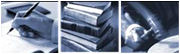 Beweisantrag oder Ausforschung?
Wie mögliche Ausforschung umgehen?

Auslegung ungenau formulierter Fragen möglich:
	Zusammenhang kann im Beweisbeschluss bezeichnet sein oder 	sich aus der Gerichtsakte ergeben

Nachfragen im Ortstermin möglich
	Risiko: streitig, was vereinbart oder was genau Mangel sein soll

Jedenfalls: keine eigene rechtliche Auslegung

Im Zweifel: Nachfrage bei Gericht
Dr. Hapig & KollegenRECHTSANWÄLTE und NOTARE
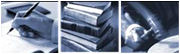 Beweisantrag oder Ausforschung? Nachfrage bei Gericht als Pflicht
§ 407a Abs. 4 ZPO
			(4) 1Hat der Sachverständige Zweifel an Inhalt und 						Umfang des Auftrages, so hat er unverzüglich eine Klärung 				durch das Gericht herbeizuführen. 2Erwachsen 							voraussichtlich Kosten, die erkennbar außer Verhältnis zum 			Wert des Streitgegenstandes stehen oder einen 						angeforderten Kostenvorschuss erheblich übersteigen, so 				hat 	der 	Sachverständige rechtzeitig hierauf hinzuweisen.
Dr. Hapig & KollegenRECHTSANWÄLTE und NOTARE
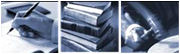 Beweisantrag oder Ausforschung?
Fazit:
Immer Auslegung anhand des vorgetragenen Sachverhaltes: Ist vorgetragen, warum es Zweifel an dem Gewerk gibt?

Folge des Ausforschungsbeweises: Unzulässigkeit.

Wer entscheidet darüber? Ausschließlich das Gericht!

Was, wenn ich als Sachverständiger die Frage so, weil zu unkonkret, nicht beantworten kann? Keine eigenen „Ermittlungen“! Leitung durch das Gericht einfordern.
Dr. Hapig & KollegenRECHTSANWÄLTE und NOTARE
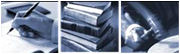 Beweisantrag oder Rechtsfrage?
Juristischer Mangel: § 633 BGB
(1) Der Unternehmer hat dem Besteller das Werk frei von Sach- und Rechtsmängeln zu verschaffen.
(2) Das Werk ist frei von Sachmängeln, wenn es die vereinbarte Beschaffenheit hat. Soweit die Beschaffenheit nicht vereinbart ist, ist das Werk frei von Sachmängeln,
1. wenn es sich für die nach dem Vertrag vorausgesetzte, sonst
2. für die gewöhnliche Verwendung eignet und eine Beschaffenheit aufweist, die bei Werken der gleichen Art üblich ist und die der Besteller nach der Art des Werkes erwarten kann.
Einem Sachmangel steht es gleich, wenn der Unternehmer ein anderes als das bestellte Werk oder das Werk in zu geringer Menge herstellt.
(3) Das Werk ist frei von Rechtsmängeln, wenn Dritte in Bezug auf das Werk keine oder nur die im Vertrag übernommenen Rechte gegen den Besteller geltend machen können
Dr. Hapig & KollegenRECHTSANWÄLTE und NOTARE
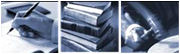 Beweisantrag oder Rechtsfrage?
Der Beweisbeschluss darf keine Rechtsfragen enthalten.

	
§ 359 ZPO
Inhalt des Beweisbeschlusses
Der Beweisbeschluss enthält:
1.	die Bezeichnung der streitigen Tatsachen, über die der Beweis zu erheben ist;
 […]
Dr. Hapig & KollegenRECHTSANWÄLTE und NOTARE
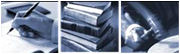 Beweisantrag oder Rechtsfrage?
Juristischer Mangel  vs. Technischer Mangel
Aufgabentrennung beachten:	Das Gericht ist für das Juristische zuständig, der Sachverständige für das Tatsächliche
Wie ist die Lage vor Ort?
Entspricht die Ausführung dem, was von fachgerechter Arbeit gefordert werden muss? (Technischer Mangel)
Wenn nein: warum nicht? Hier: welche Vorschriften sind zugrunde zu legen?
Keine Bewertung des Sachverhaltes „drum herum“ 
Nicht: Was war vertraglich vereinbart? War die Art der Ausführung vertraglich vereinbart?
Dr. Hapig & KollegenRECHTSANWÄLTE und NOTARE
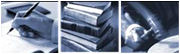 Beweisantrag oder Rechtsfrage?
Beispiele für Rechtsfragen sind:

Ist die Rechnung des Klägers prüfbar?
Ist der Aufwand der Mangelbeseitigung in Anbetracht des Grades Beeinträchtigung des Baus durch den Mangel unverhältnismäßig?
War der Beklagte verpflichtet, gegen die Planung Bedenken anzumelden?
	Richtig wäre:
	„Konnte der Bauunternehmer die Fehler an der Vorarbeit 	erkennen? Ggfls. inwiefern?“
Dr. Hapig & KollegenRECHTSANWÄLTE und NOTARE
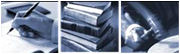 Beweisfrage oder Rechtsfrage?
Keine Rechtsfrage ist die Frage nach dem Verstoß gegen die anerkannten Regeln der Technik. Obwohl schon die Bewertung, was genau die zum maßgeblichen Zeitpunkt geltende Regel der Technik ist, eine Rechtsfrage darstellt.

Die insoweit weite Auslegung der Rechtsprechung dient der Streitvermeidung. 

Bsp: Risse im Beton.
Rissbreiten bis ca. 0,2mm stellen ggfls. gar keinen Mangel dar sondern sind hinzunehmen nach den einschlägigen Regeln der Technik. Dies ist vom SV zu klären.
Dr. Hapig & KollegenRECHTSANWÄLTE und NOTARE
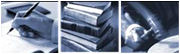 Beweisantrag oder Rechtsfrage?
Der Sachverständige darf die Frage nach einem Mangel dahin verstehen dass er auf Grundlage des (vorläufig) von ihm bewerteten Vertragssolls beurteilen soll, ob dieses eingehalten ist.

Für die Praxis: Die Frage nach einem Mangel also nicht gleich als „Rechtsfrage“ zurückweisen. 

Wenn Vertragssoll offen, das Gericht um Anweisungen ersuchen. 
Sonst einleitender Satz, dass man die Frage nach einem Mangel als die Frage nach der Einhaltung des Vertragssolls versteht und offenlegen, welches „Soll“ man zugrunde legt.
Dr. Hapig & KollegenRECHTSANWÄLTE und NOTARE
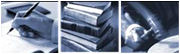 Beweisantrag oder Rechtsfrage?
Folge von Rechtsfragen im Beweisbeschluss: Unzulässigkeit. 

Entscheidung obliegt allein dem Gericht → Aufgabentrennung 

Aber: Sachverständige ist gleichzeitig mangels „Fachkunde“ an 		    Beantwortung gehindert

Zweierlei Möglichkeiten:
Umdeutung/Auslegung: statt „war Beklagter zu Bedenkenhinweis verpflichtet“ (Rechtsfrage), nun: „War Fehler in der Planung für Beklagten erkennbar?“ (Tatsache)
Wenn keine Umdeutung/Auslegung möglich: bei Gericht darauf hinweisen, dass man Frage für Rechtsfrage hält und sich außer Stande sieht, Frage zu beantworten
Dr. Hapig & KollegenRECHTSANWÄLTE und NOTARE
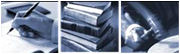 Zusammenarbeit des Sachverständigen mit dem Gericht: Die Vorbereitung des Gutachtens
1. Ladung der Parteien
zur Kenntnis an Gericht 
Mitteilung darüber, welche Vorbereitungsmaßnahmen erforderlich

2. (P) Bauteilöffnungen 
	Keine Klärung durch oberste Gerichte,
	mittlerweile aber wohl herrschende Meinung, dass SV 	selbst Bauteilöffnungen durchzuführen oder zu 	veranlassen hat, soweit erforderlich
	Wird dies von Partei verweigert: Gericht um 	Anweisung bitten, wie zu verfahren ist
Dr. Hapig & KollegenRECHTSANWÄLTE und NOTARE
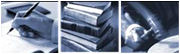 Zusammenarbeit mit dem Gericht: Die Vorbereitung des Gutachtens
3. Sichtung aller erforderlichen Unterlagen 

Besondere Bedeutung des § 404a Abs. 4 ZPO

Oft benötigt der SV Leistungsverzeichnisse, die Baugenehmigung etc. 
Können die Parteien diese Unterlagen nicht beibringen ist das Gericht befugt den SV ermächtigen die benötigten Unterlagen selbst anzufordern oder einzusehen zB beim Bauamt.
Dr. Hapig & KollegenRECHTSANWÄLTE und NOTARE
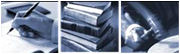 Zusammenarbeit mit dem Gericht: Die Vorbereitung des Gutachtens
§ 404a Leitung der Tätigkeit des Sachverständigen
(4) Soweit es erforderlich ist, bestimmt das Gericht, in welchem Umfang der Sachverständige zur Aufklärung der Beweisfrage befugt ist, inwieweit er mit den Parteien in Verbindung treten darf und wann er ihnen die Teilnahme an seinen Ermittlungen zu gestatten hat.
Dr. Hapig & KollegenRECHTSANWÄLTE und NOTARE
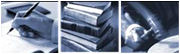 Zusammenarbeit mit dem Gericht:Die Gutachtenerstellung
Der beauftragte Sachverständige hat das Gutachten selbst zu erstatten. Er darf den Gutachtenauftrag nicht innerhalb seines Büros oder an andere weitergeben. Er kann jedoch für unterstützende Dienste Gehilfen einsetzen.
Achtung! keine eigenständige Hinzuziehung anderer Sachverständige:
	Kann der Sachverständige die Frage nicht alleine 	beantworten, ist bspw. die Zuziehung eines 	Statikers 	erforderlich, muss dies mit dem Gericht 	abgestimmt 	werden!
Dr. Hapig & KollegenRECHTSANWÄLTE und NOTARE
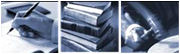 Zusammenarbeit des Sachverständigen mit dem Gericht: Fazit
Nachfragen/ Bedenkenmitteilungen/ Anregung der Erweiterung des Beweisbeschlusses an das Gericht
Rechte: Anspruch auf Einschreiten des Gerichts 
Pflichten: Die Gerichtsakte ist bei Auftragserteilung darauf zu prüfen, ob alle für die Begutachtung erforderlichen Informationen vorliegen und der Auftrag dem eigenen Fachgebiet unterfällt
Keine „Eigenregie“, damit wird Gutachten angreifbar
Kein Direktkontakt mit den Parteien! = alle Anforderungen über das Gericht
Dr. Hapig & KollegenRECHTSANWÄLTE und NOTARE
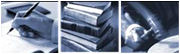 Die Anhörung – Kritik des Gerichts?
Anhörungsantrag muss statt gegeben werden
Ordnungsgeld bis 3.000,00 EUR möglich bei unentschuldigtem Fernbleiben
Anhörung dient gerade der Aufklärung etwaiger Missverständnisse
Bei den Prozessbeteiligten über technische Gegebenheiten
Bei dem Sachverständigen über Grundlagen der Bewertung 
Chance: zur Nachbesserung des Gutachtens, wenn Fehler erkannt werden
Dr. Hapig & KollegenRECHTSANWÄLTE und NOTARE
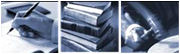 Die Anhörung – Ablauf
Fragerecht aller Beteiligten
Auch hier: Leitung obliegt dem Gericht! 
Das Gericht entscheidet, wer wann und welche Fragen stellt. Unterbindet das Gericht eine Fragestellung nicht, dann muss der Sachverständige die gestellte Frage auch zunächst beantworten – bei Weigerung droht Ordnungsgeld!
Keine Bewertung der gestellten Fragen
Anspruch auf Protokollierung diffamierender Äußerungen der Prozessbeteiligten zur Sicherung späterer ggf. strafrechtlicher Maßnahmen
Dr. Hapig & KollegenRECHTSANWÄLTE und NOTARE
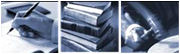 Die Anhörung – Nachbesserung geboten
§ 8a JVEG Wegfall oder Beschränkung des Vergütungsanspruchs
(1) Der Anspruch auf Vergütung entfällt, wenn der Berechtigte es unterlässt, der heranziehenden Stelle unverzüglich solche Umstände anzuzeigen, die zu seiner Ablehnung durch einen Beteiligten berechtigen, es sei denn, er hat die Unterlassung nicht zu vertreten.
(2) Der Berechtigte erhält eine Vergütung nur insoweit, als seine Leistung bestimmungsgemäß verwertbar ist, wenn er
1.gegen die Verpflichtung aus § 407a Absatz 1 bis 4 Satz 1 der Zivilprozessordnung verstoßen hat, es sei denn, er hat den Verstoß nicht zu vertreten;
2.eine mangelhafte Leistung erbracht hat;
3.im Rahmen der Leistungserbringung grob fahrlässig oder vorsätzlich Gründe geschaffen hat, die einen Beteiligten zur Ablehnung wegen der Besorgnis der Befangenheit berechtigen; oder
4.trotz Festsetzung eines weiteren Ordnungsgeldes seine Leistung nicht vollständig erbracht hat.
Soweit das Gericht die Leistung berücksichtigt, gilt sie als verwertbar.
Dr. Hapig & KollegenRECHTSANWÄLTE und NOTARE
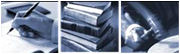 Die Anhörung – Nachbesserung gescheitert?
„Die Heranziehung eines Sachverständigen durch das Gericht ist eine staatlich hoheitliche Beanspruchung, die nicht den Regeln des Vertragsrechts unterliegt (OVG Berlin, JurBüro 2001, 485; Hartmann, Kostengesetze, 48. Auflage, § 1 JVEG, Rn. 11).“ 

OLG Stuttgart, Beschluss vom 02.05.2019 – 8 W 103/19

Der Sachverständige haftet den Parteien nicht ohne Weiteres auf Schadensersatz für Verzögerung, Schlechtleistung o.ä.

Der Sachverständige haftet wie ein Amtsträger nach § 839a BGB und unterliegt besonders strengen (Amts-)Pflichten
Dr. Hapig & KollegenRECHTSANWÄLTE und NOTARE
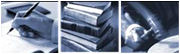 Die Anhörung – Nachbesserung gescheitert?
Bürgerliches Gesetzbuch (BGB)
§ 839a Haftung des gerichtlichen Sachverständigen
(1) Erstattet ein vom Gericht ernannter Sachverständiger vorsätzlich oder grob fahrlässig ein unrichtiges Gutachten, so ist er zum Ersatz des Schadens verpflichtet, der einem Verfahrensbeteiligten durch eine gerichtliche Entscheidung entsteht, die auf diesem Gutachten beruht.
(2) § 839 Abs. 3 ist entsprechend anzuwenden.
	= keine Ersatzpflicht, wenn Geschädigter nicht durch Rechtsmittel 	versucht hat, Schaden abzuwenden.
Dr. Hapig & KollegenRECHTSANWÄLTE und NOTARE
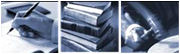 Die Anhörung – Nachbesserung gescheitert?
§ 409 ZPO
Folgen des Ausbleibens oder der Gutachtenverweigerung
(1) 1Wenn ein Sachverständiger nicht erscheint oder sich weigert, ein Gutachten zu erstatten, obgleich er dazu verpflichtet ist, oder wenn er Akten oder sonstige Unterlagen zurückbehält, werden ihm die dadurch verursachten Kosten auferlegt. 2Zugleich wird gegen ihn ein Ordnungsgeld festgesetzt. 3Im Falle wiederholten Ungehorsams kann das Ordnungsgeld noch einmal festgesetzt werden.
(2) Gegen den Beschluss findet sofortige Beschwerde statt.
Dr. Hapig & KollegenRECHTSANWÄLTE und NOTARE
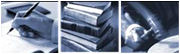 Die Anhörung – Nachbesserung gescheitert?
§ 412 ZPO
Neues Gutachten
(1) Das Gericht kann eine neue Begutachtung durch dieselben oder durch andere Sachverständige anordnen, wenn es das Gutachten für ungenügend erachtet.
(2) Das Gericht kann die Begutachtung durch einen anderen Sachverständigen anordnen, wenn ein Sachverständiger nach Erstattung des Gutachtens mit Erfolg abgelehnt ist.
Dr. Hapig & KollegenRECHTSANWÄLTE und NOTARE
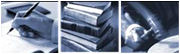 Die Anhörung – Nachbesserung gescheitert?
§ 406
Ablehnung eines Sachverständigen
(1) 1Ein Sachverständiger kann aus denselben Gründen, die zur Ablehnung eines Richters berechtigen, abgelehnt werden. 2Ein Ablehnungsgrund kann jedoch nicht daraus entnommen werden, dass der Sachverständige als Zeuge vernommen worden ist.
Dr. Hapig & KollegenRECHTSANWÄLTE und NOTARE
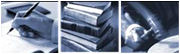 Sanktionen im Überblick
- Ordnungsgeld bei Nichterstattung oder unentschuldigtem 	Nichterscheinen zur Anhörung
- Herabsetzung der Vergütung, im Extremfall auf „0 EUR“ bei	a) Nicht- oder nicht vollständiger Erstattung trotz verhängtem 	Ordnungsgeld ( § 8a JVEG)
	b) mangelhafter Leistung 
 	c) Verletzung der besonderen Pflichten nach § 407a ZPO (§ 8a 	JVEG)
- Entpflichtung bei Befangenheit, dadurch Vergütung auf 0. (§ 406 ZPO 	+ § 8a JVEG)

- Schadensersatzhaftung bei fehlerhaftem Gutachten, § 839a BGB
- Strafbarkeit der Falschaussage
Dr. Hapig & KollegenRECHTSANWÄLTE und NOTARE
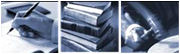 Der Sachverständige im Prozess
Vielen Dank für Ihre Aufmerksamkeit!